A dangerous situation
Vocabulary
An earthquake 


A flood 

Lightning


An avalanche
earthquake  /ˈɜːθkweɪk/  a ​sudden ​violent ​movement of the earth's ​surface
flood /flʌd/  to ​become ​covered with ​water 
lightning  /ˈlaɪtnɪŋ/ ​bright ​light in the ​sky that is ​produced by ​electricity 

avalanche /ˈævəlɑːnʃ/ ​​snow ​falling ​quickly down the ​side of a ​mountain
There was a dam at one end of the lake.




He saw a crack in the wall.
dam /dæm/ a ​wall ​built ​across a ​river that ​collects ​water



crack /kræk/  a very ​narrow ​space between ​parts of something
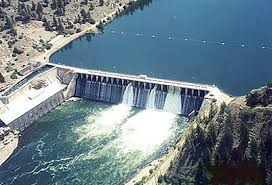 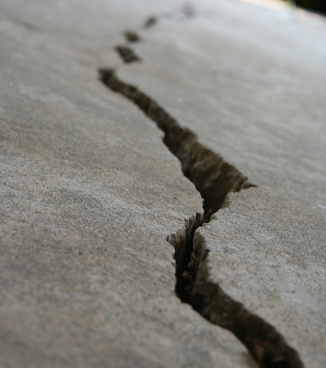 When I reached the town, I shouted, "The dam is breaking!”

People ran indoors. 

The water picked up cars.

The water damaged a lot of cars and buildings.
reach  /riːtʃ/ arrive at a place


indoors/ˌɪnˈdɔːz/ inside or into a building
pick up  /pɪk/ lift

damage /ˈdæmɪdʒ/ to harm or spoil something